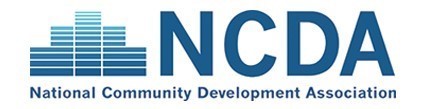 New Member/First Time Attendee Orientation
NCDA Virtual Annual Conference
June 16, 2021
1
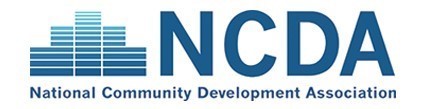 Speakers
Vicki Watson
Executive Director
National Community Development Association
vwatson@ncdaonline.org
Marcy Esbjerg
Director
Community Development
Pasco County, FL
NCDA Membership Subcommittee Co-Chair
mesbjerg@pascocountyfl.net
2
NCDA History - Origins
1968 – Model Cities Program legislation passed by Congress (LBJ’s “War on Poverty”)
1968 – Model Cities Directors’ Association formed
1974 – Community Development Block Grant replaces Model Cities Program
1974 – Association name changed to National Model Cities and Community Directors’ Association
1979 – Association name changed to National Community Development Association
June 2019 – NCDA Celebrates 50 Years
President Gerald Ford signs legislation for CDBG, 1974
Primary Staff
Vicki Watson, Executive Director
Heather Johnson, Training Director/Conference Planner
Michael Lightfield, Controller
Jim Welfley, Technology Director
In Addition…
Melissa Pond (City of Quincy, MA), Social Media Manager/Conference A/V/Photographer
In Addition…
Amaya Daniel – intern
Numerous trainers
NCDA Staff
4
Board of Directors
41 Board Members
All regions represented

OFFICERS
President – Sheryl Kenny, Arlington, TX
Vice-President – Anne Marie Belrose, Boston, MA
Secretary – Vacant
Treasurer – Debra Rhinehart, Seattle, WA
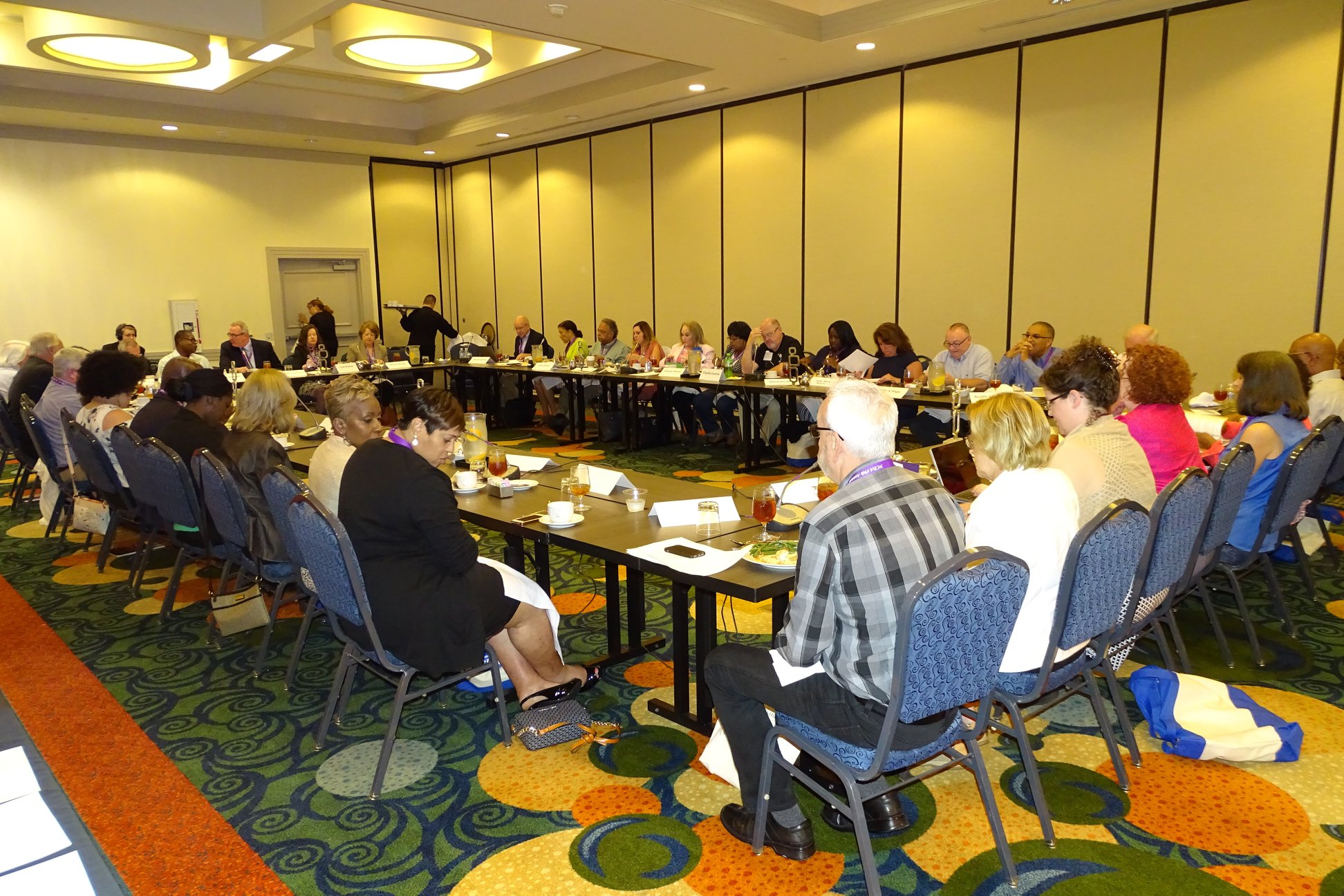 5
NCDA Regions
Region 1 – New England  
Region 2 – New York/ New Jersey 
Region 3 – Mid-Atlantic
 
Region 4 – Southeast/   Caribbean 
Region 5 – Midwest 
Region 6 – Southwest 
Region 7 – Great Plains 
Region 8 – Rocky Mountain
Region 9 – Pacific
Region 10 – Northwest
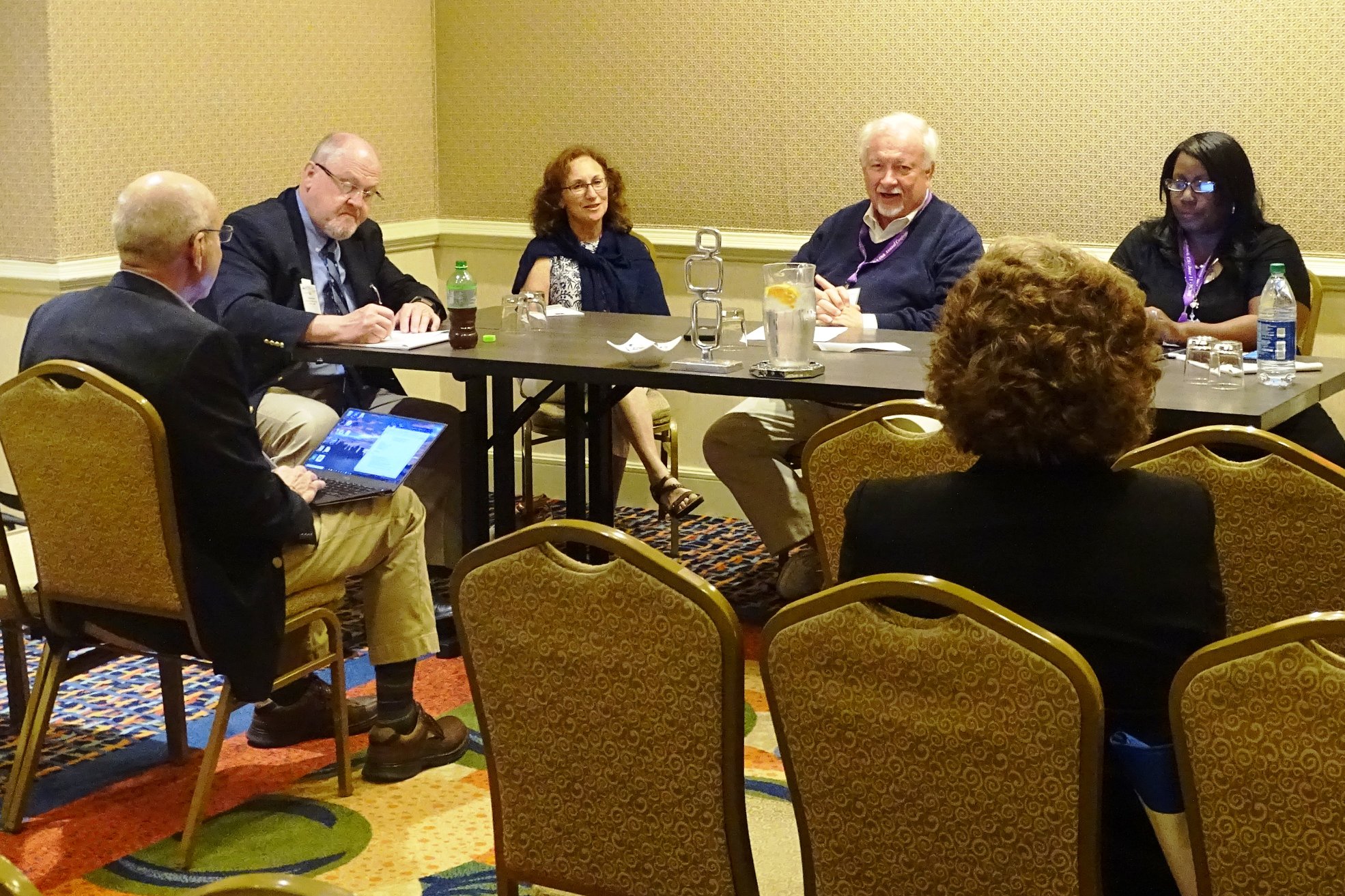 NCDA Subcommittees
Six Subcommittees
•	Community Development
•	Housing
•	Economic Development
•	Membership
•	Planning and Professional 	Development
•	Technology
7
NCDA Membership Benefits
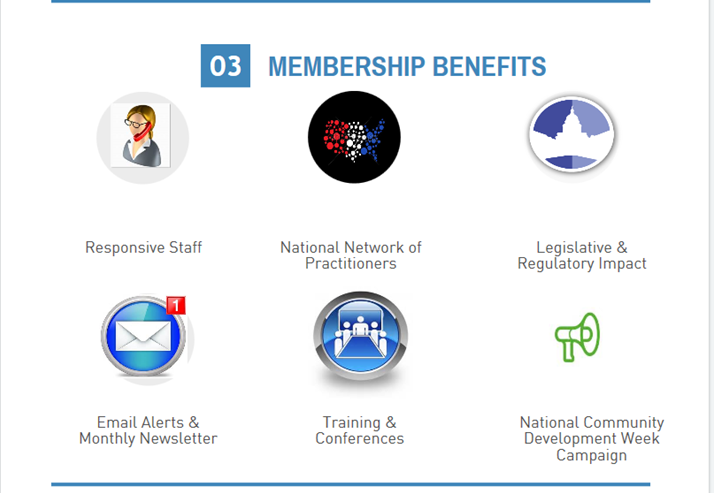 NCDA Member Benefits: Advocacy2021 Legislative/Regulatory Priorities
Protect/Increase Program Funding
CDBG, HOME, ESG, CoC, Section 108

Reduce Statutory Burden/Increase Program Flexibility
15% set-aside of HOME funds for CHDOs
24-month commitment deadline for HOME funds
Increase HOME admin to 15% 
CDBG reforms
9
NCDA Member Benefits: AdvocacyCDBG Coalition
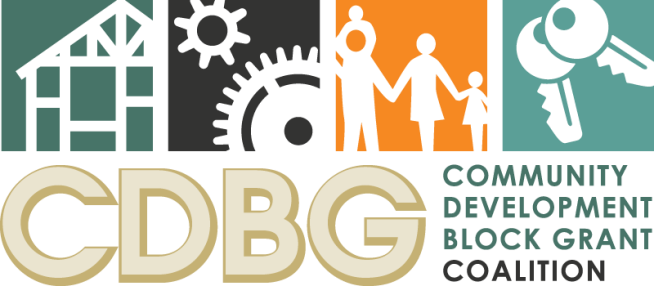 NCDA Member Benefits: AdvocacyNational Community Development Week
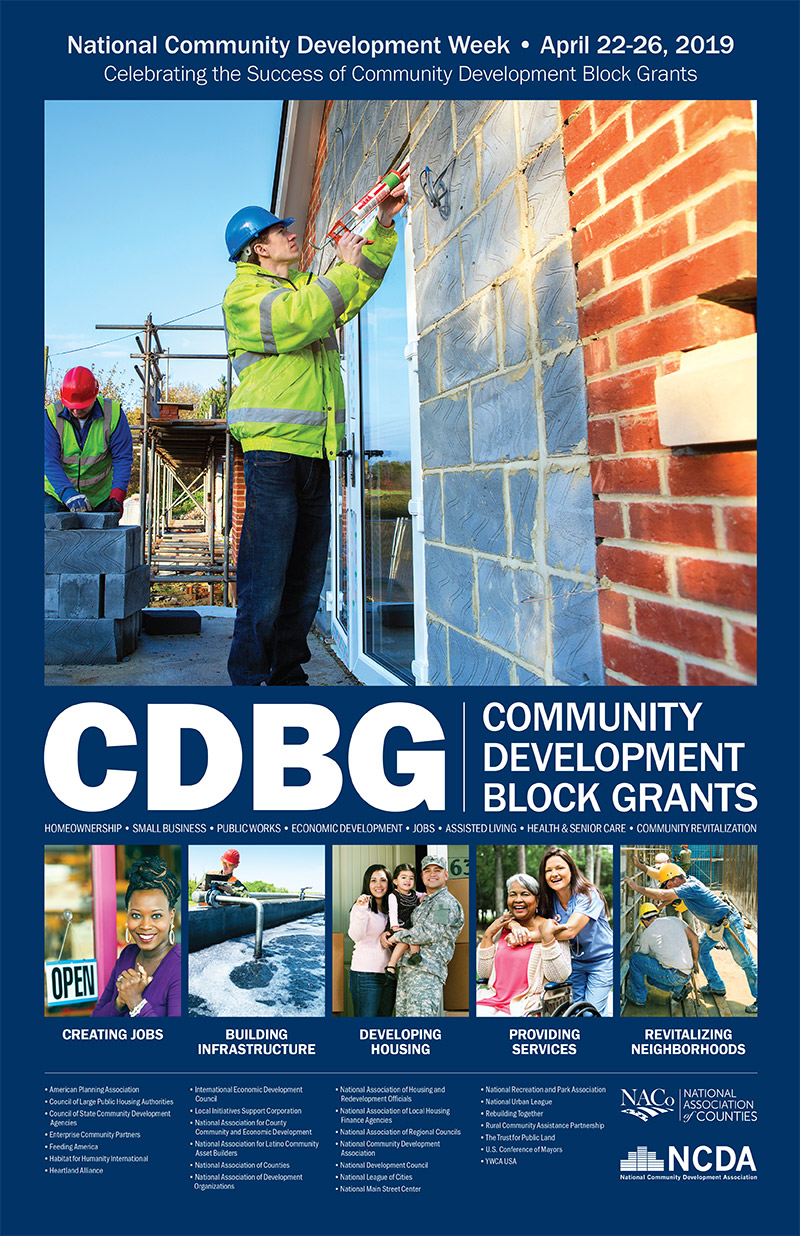 April 5-9, 2021
NCDA Member Benefits: Professional Development / Training
Shirletta Best provides Advanced CDBG Training, June 2018 (Long Beach, CA)
NCDA Member BenefitsProfessional Development/Training
Online primers
CDBG, HOME, Subrecipient Management, IDIS

Online basics courses 
CDBG, Subrecipient Management, IDIS, HOME

Upcoming courses 
Con Plan, HOME Underwriting, Financial Management
13
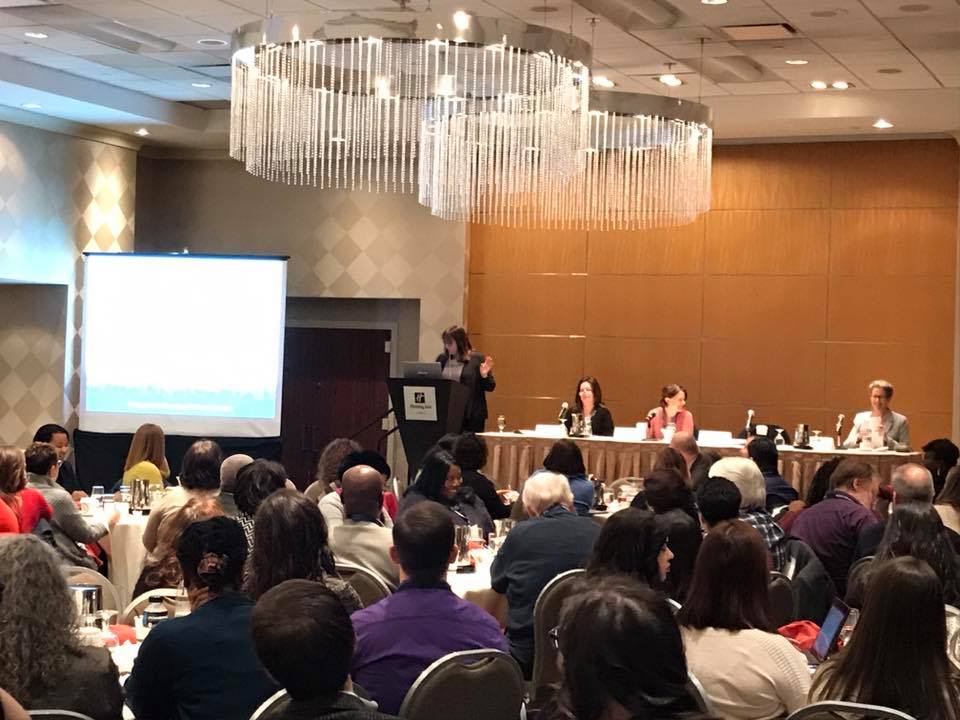 NCDA Member Benefits: Peer LearningConferences
Winter Conference
Peer best practices
Networking
Hill visits
Annual Conference 
Project tours
Peer best practices
Networking
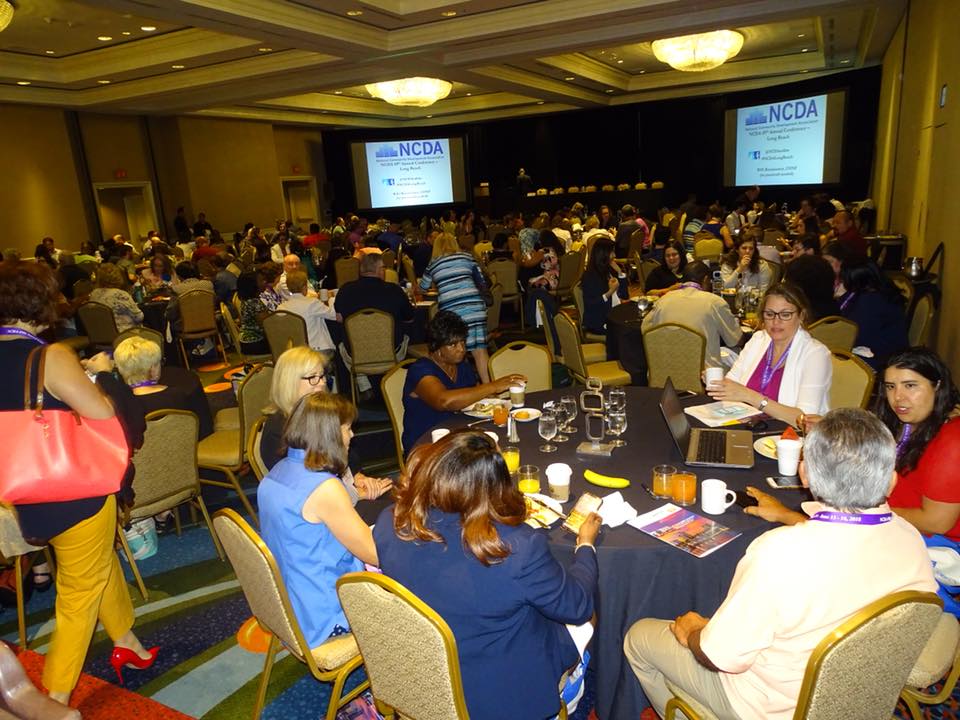 14
NCDA Member Benefits: Peer LearningNCDA Online Forum
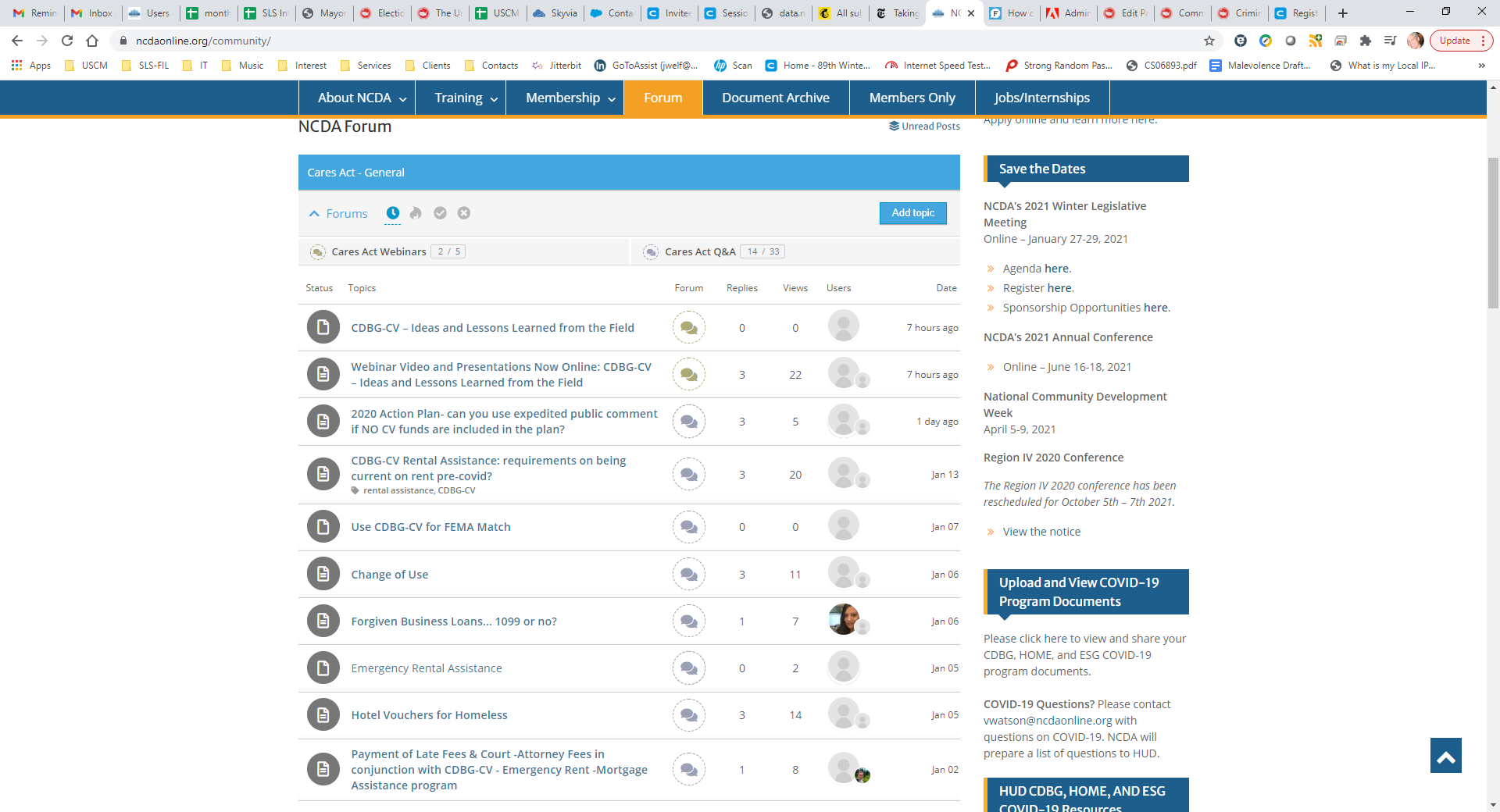 15
NCDA Member Benefits: NCDA WebsiteMembers Only Log-in
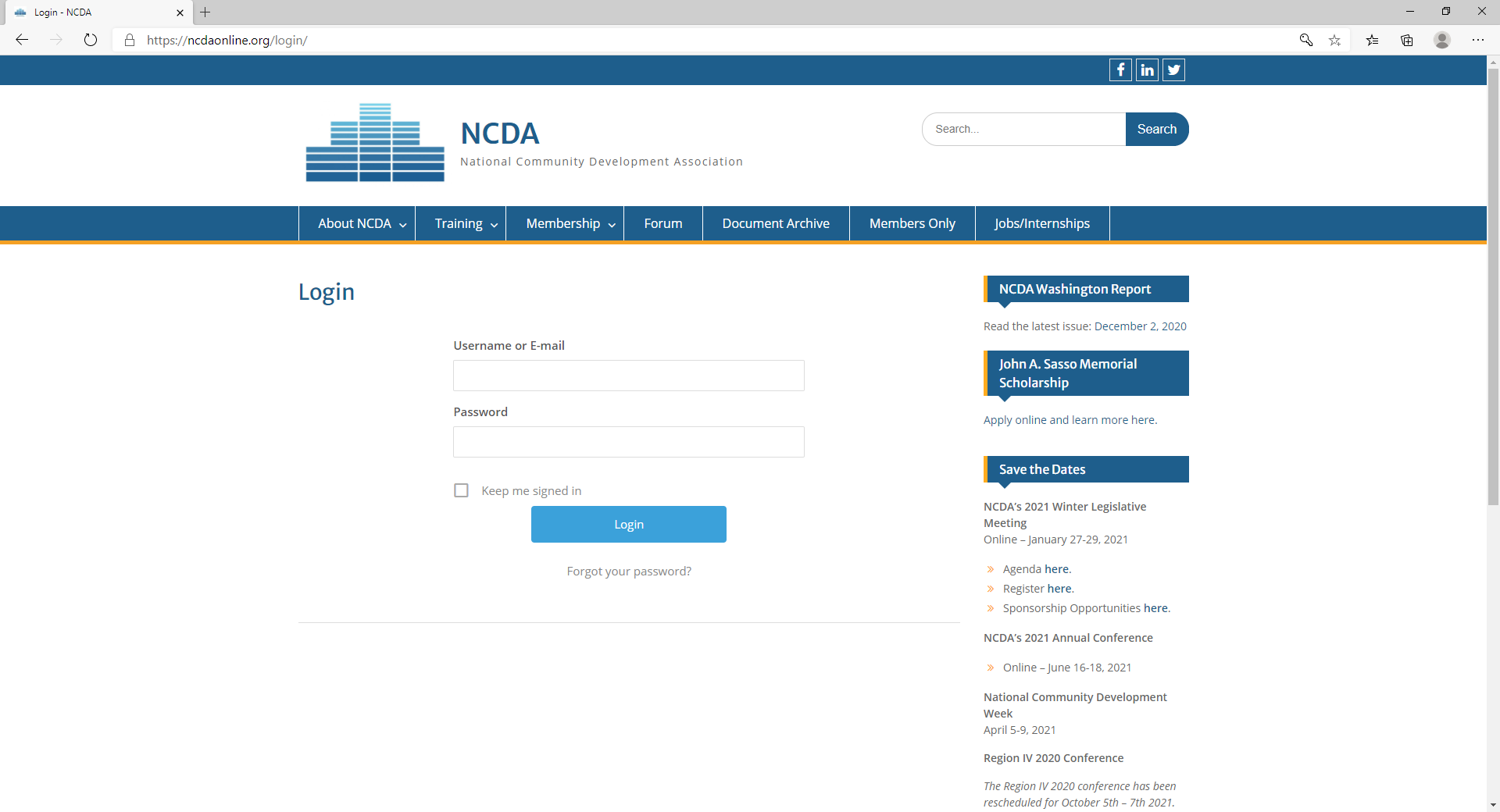 NCDA Member Benefits: NCDA WebsiteJobs Board
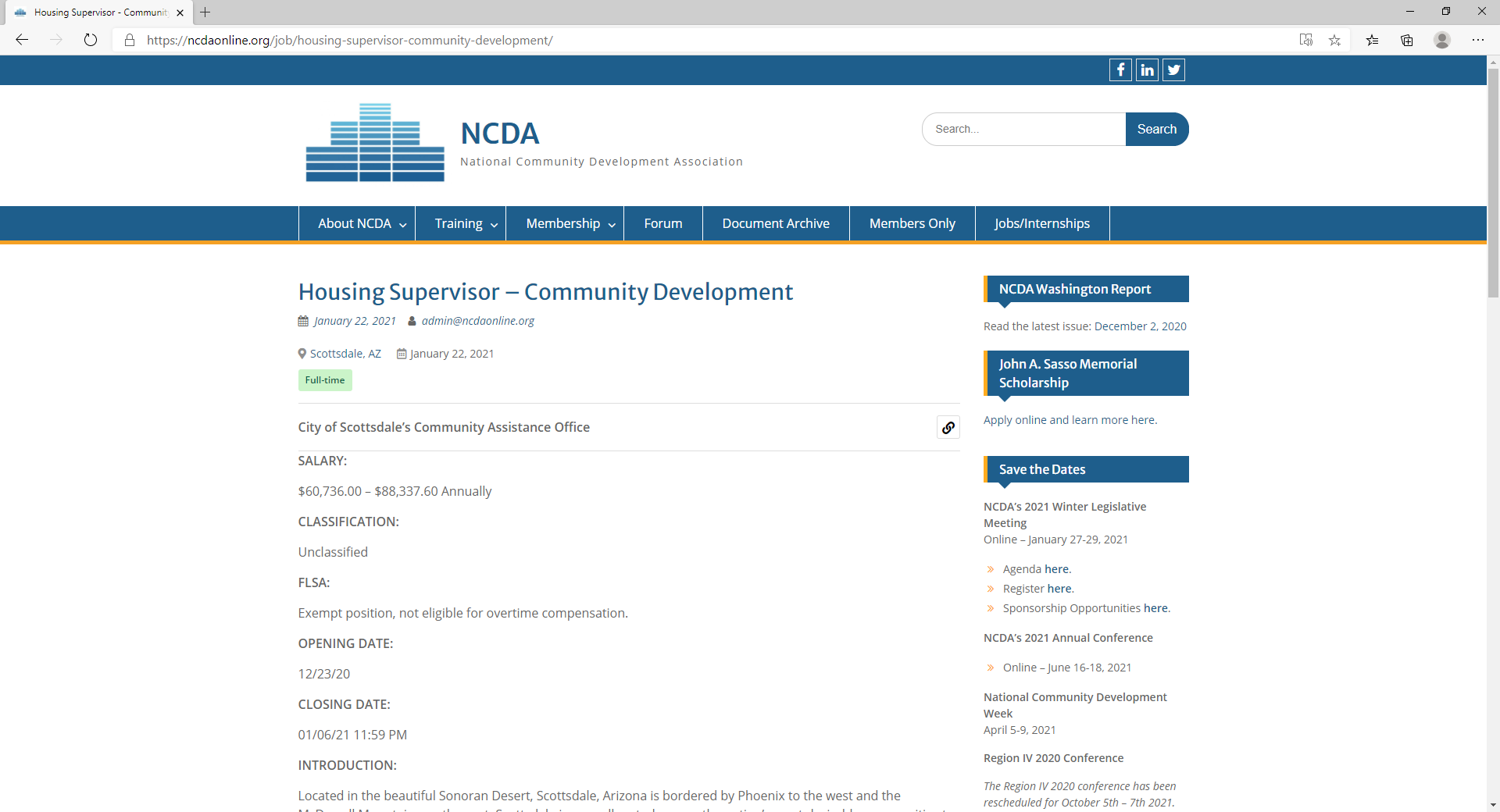 NCDA Member Benefits: NCDA Provides You With The Latest Information
Email alerts

Webinars (in the last year)
	Eight webinars on CARES Act Funding
	Two webinars on community development software
	Section 108 webinar

Washington Report Newsletter
18
We Invite You to Join NCDA
Go to the following link for membership information:
https://ncdaonline.org/membership/
Membership Dues
Based on population
Membership Commitment Form
July 1 – June 30
19
Questions?
20